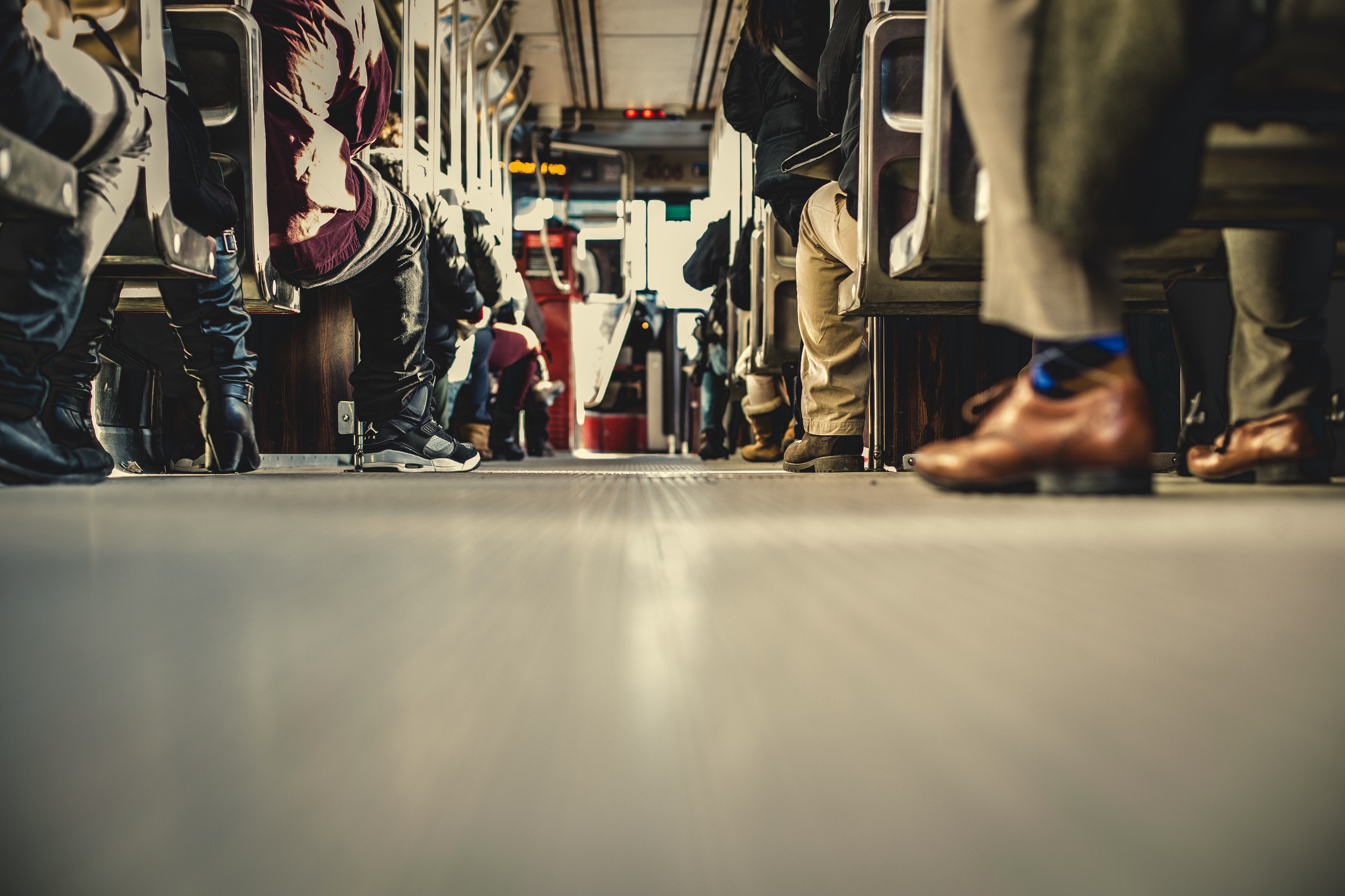 1 Tim 6:13-16
Voor die aangesig van God wat lewe gee
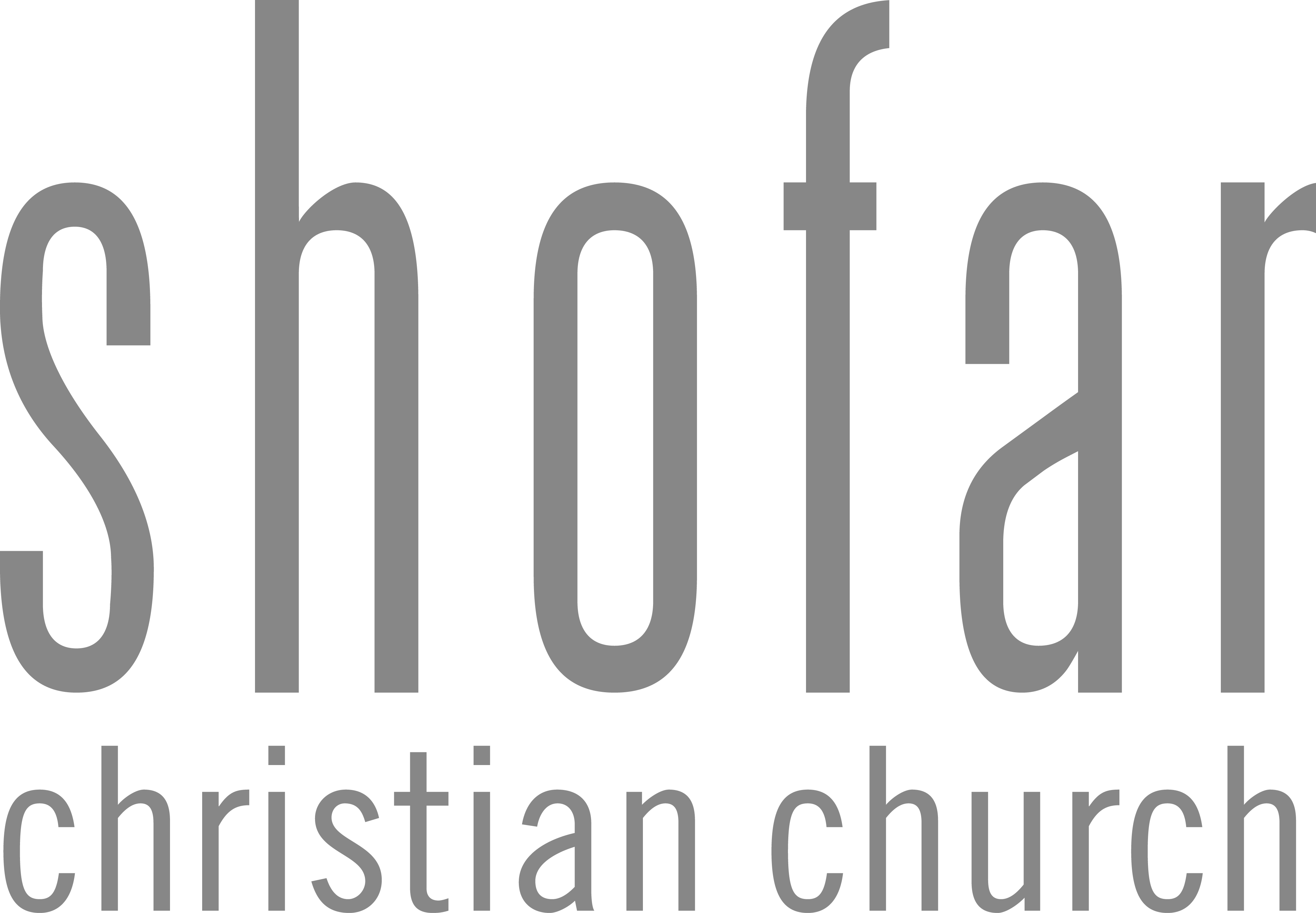 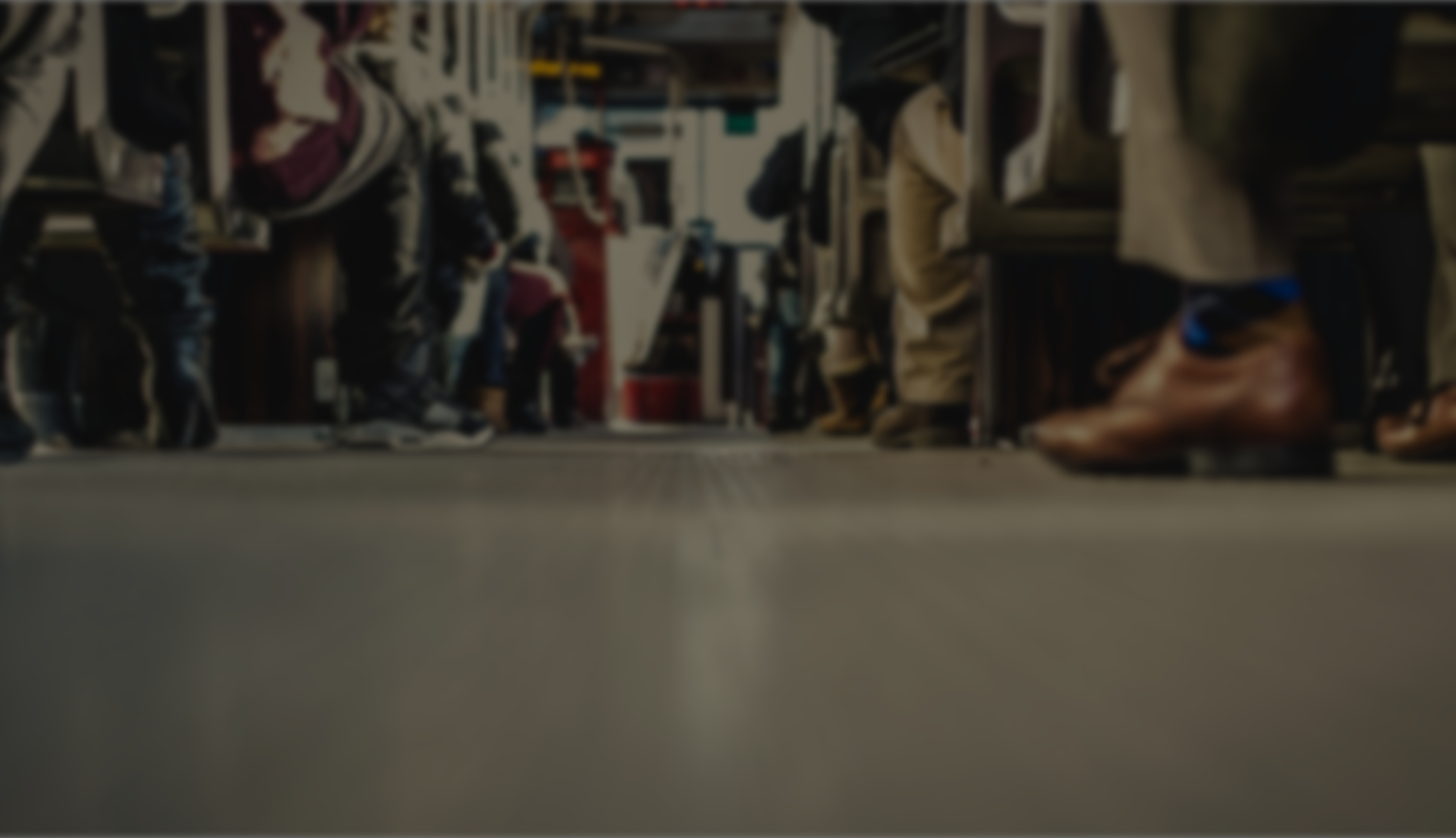 1 Tim 6:13-16 (AFR53)
13Ek gebied jou voor die aangesig van God wat aan alle dinge die lewe gee, en van Christus Jesus wat voor Pontius Pilatus die goeie belydenis betuig het, 14 dat jy die gebod onbevlek, onberispelik bewaar tot by die verskyning van onse Here Jesus Christus
Caption
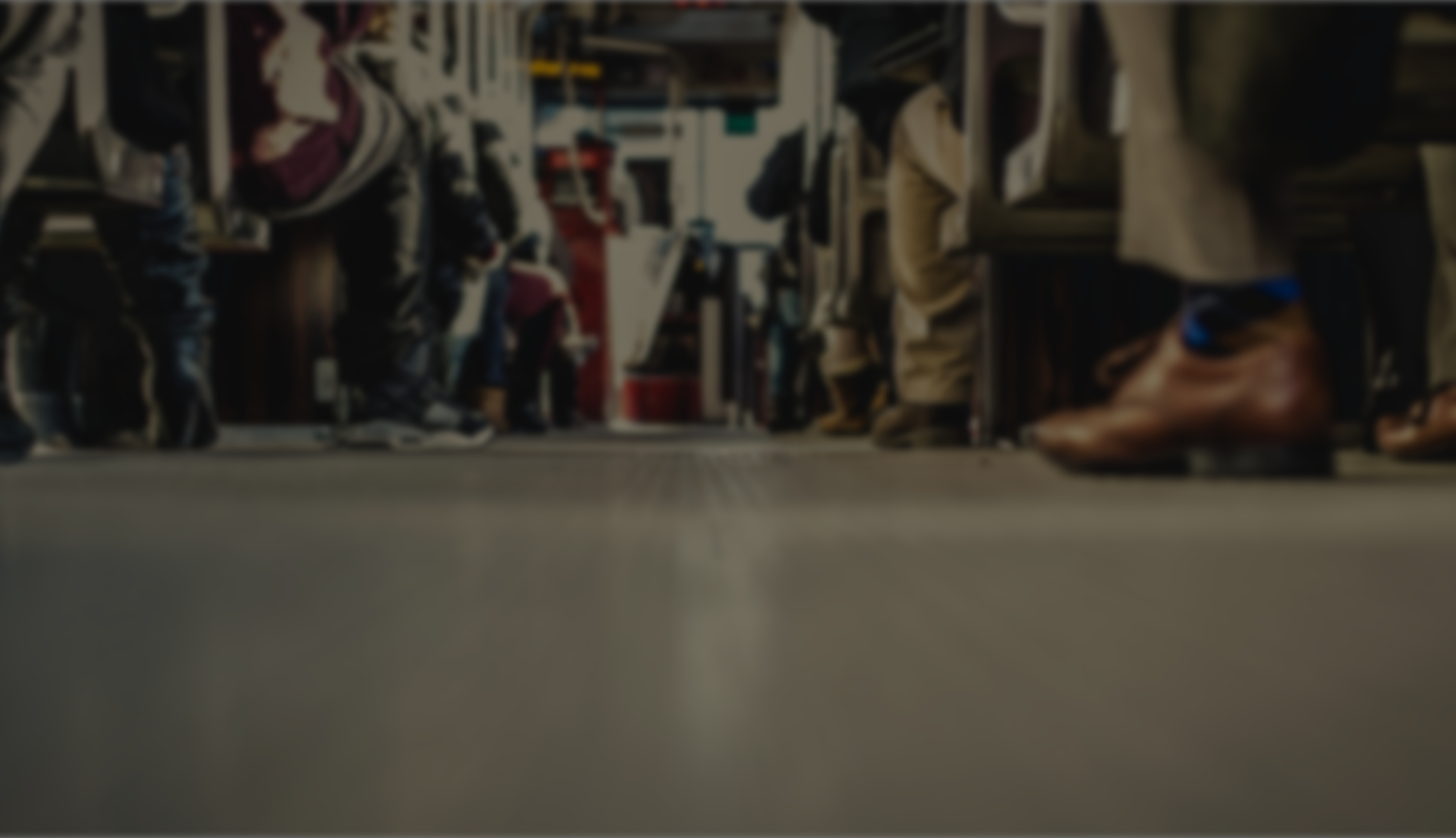 1 Tim 6:13-16 (AFR53)
15wat op sy eie tyd vertoon sal word deur die salige en enigste Heerser, die Koning van die konings en Here van die here, 16 wat alleen onsterflikheid besit en ’n ontoeganklike lig bewoon, wat geen mens gesien het of kan sien nie, aan wie toekom eer en ewige krag. Amen.
Caption
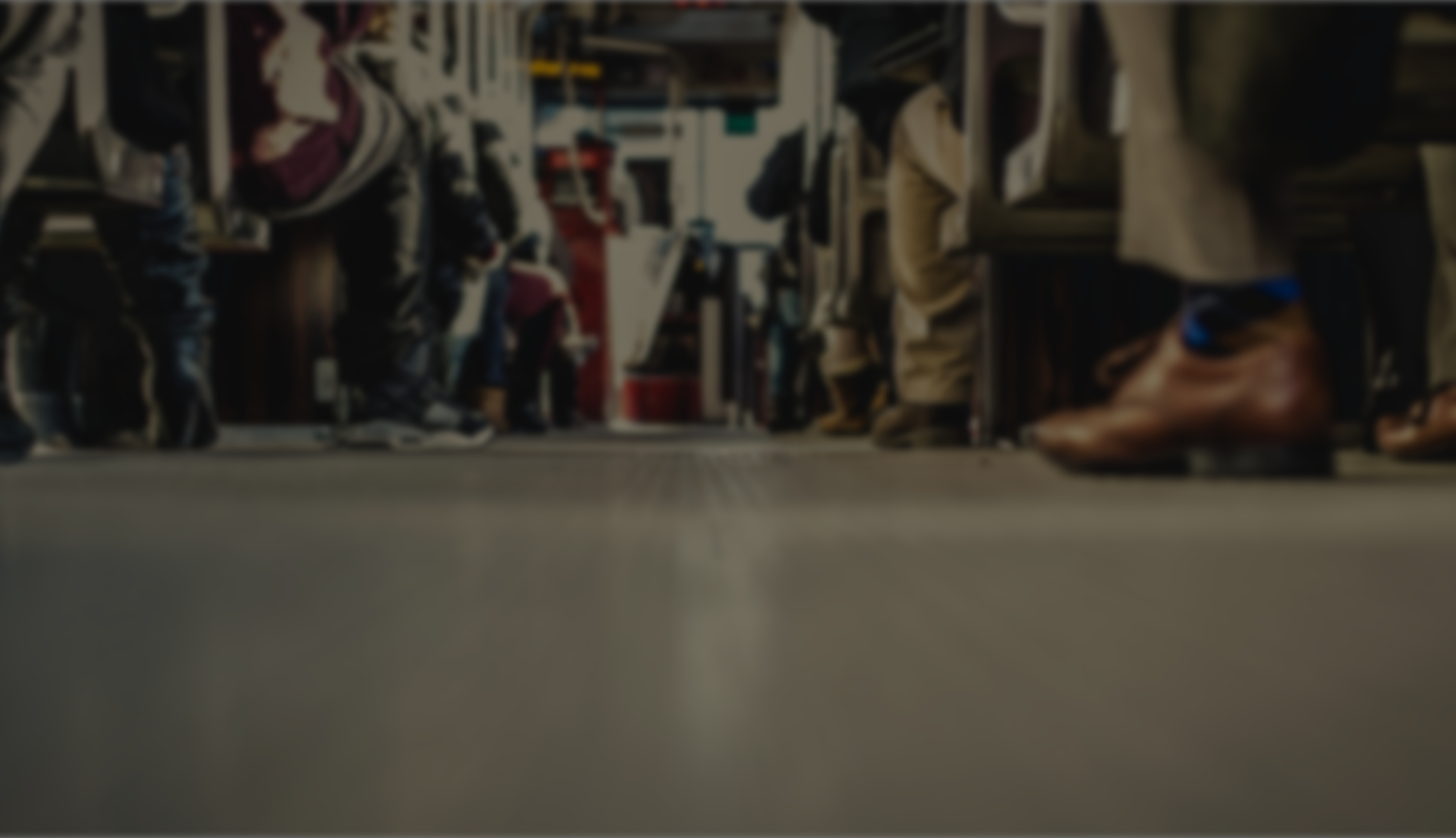 1 Tim 6:13-14 (AFR53)
13Ek gebied jou voor die aangesig van God wat aan alle dinge die lewe gee, en van Christus Jesus wat voor Pontius Pilatus die goeie belydenis betuig het, 14 dat jy die gebod onbevlek, onberispelik bewaar tot by die verskyning van onse Here Jesus Christus
Caption
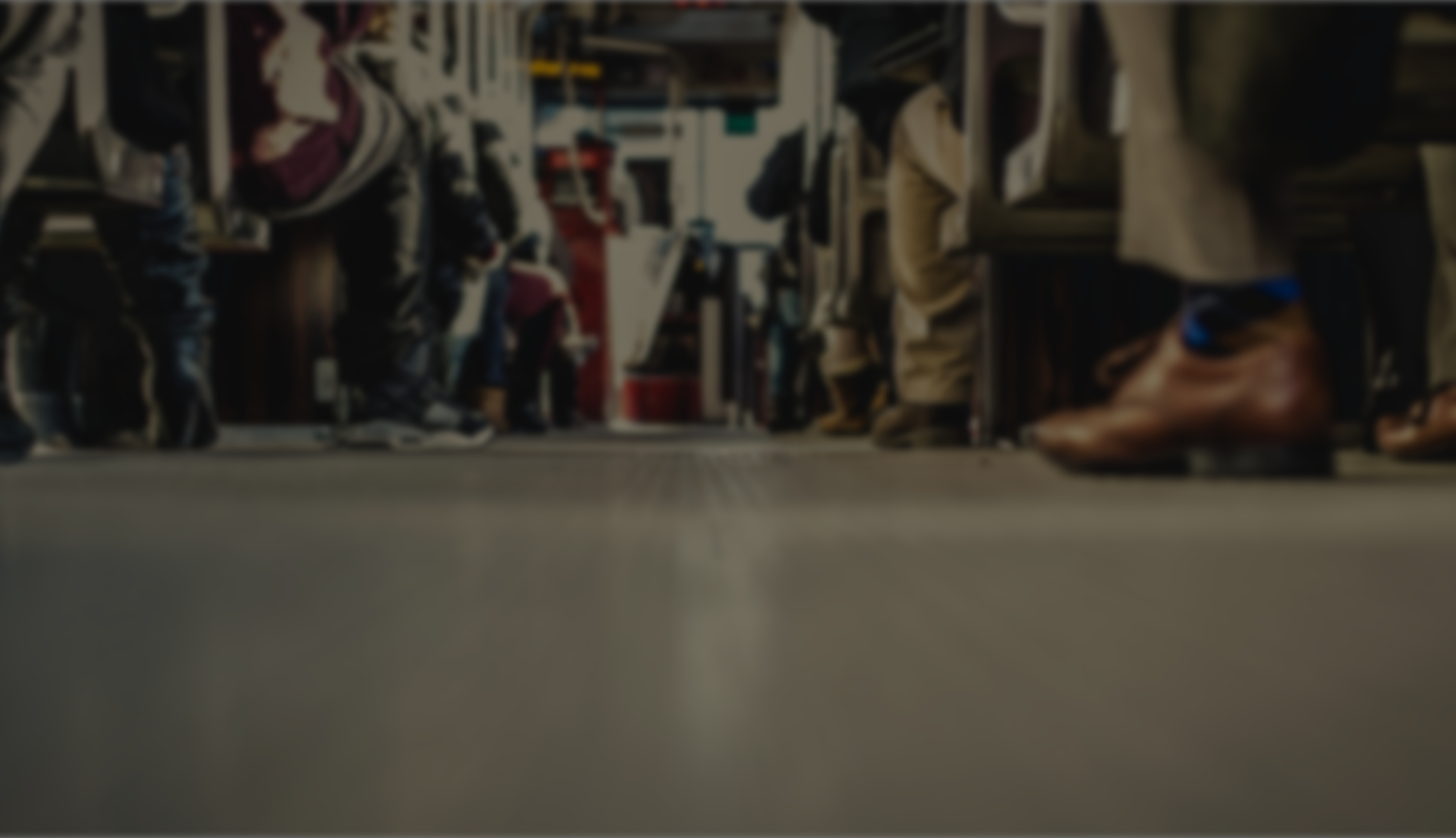 1 Tim 6:15-16 (AFR53)
15wat op sy eie tyd vertoon sal word deur die salige en enigste Heerser, die Koning van die konings en Here van die here, 16 wat alleen onsterflikheid besit en ’n ontoeganklike lig bewoon, wat geen mens gesien het of kan sien nie, aan wie toekom eer en ewige krag. Amen.
Caption
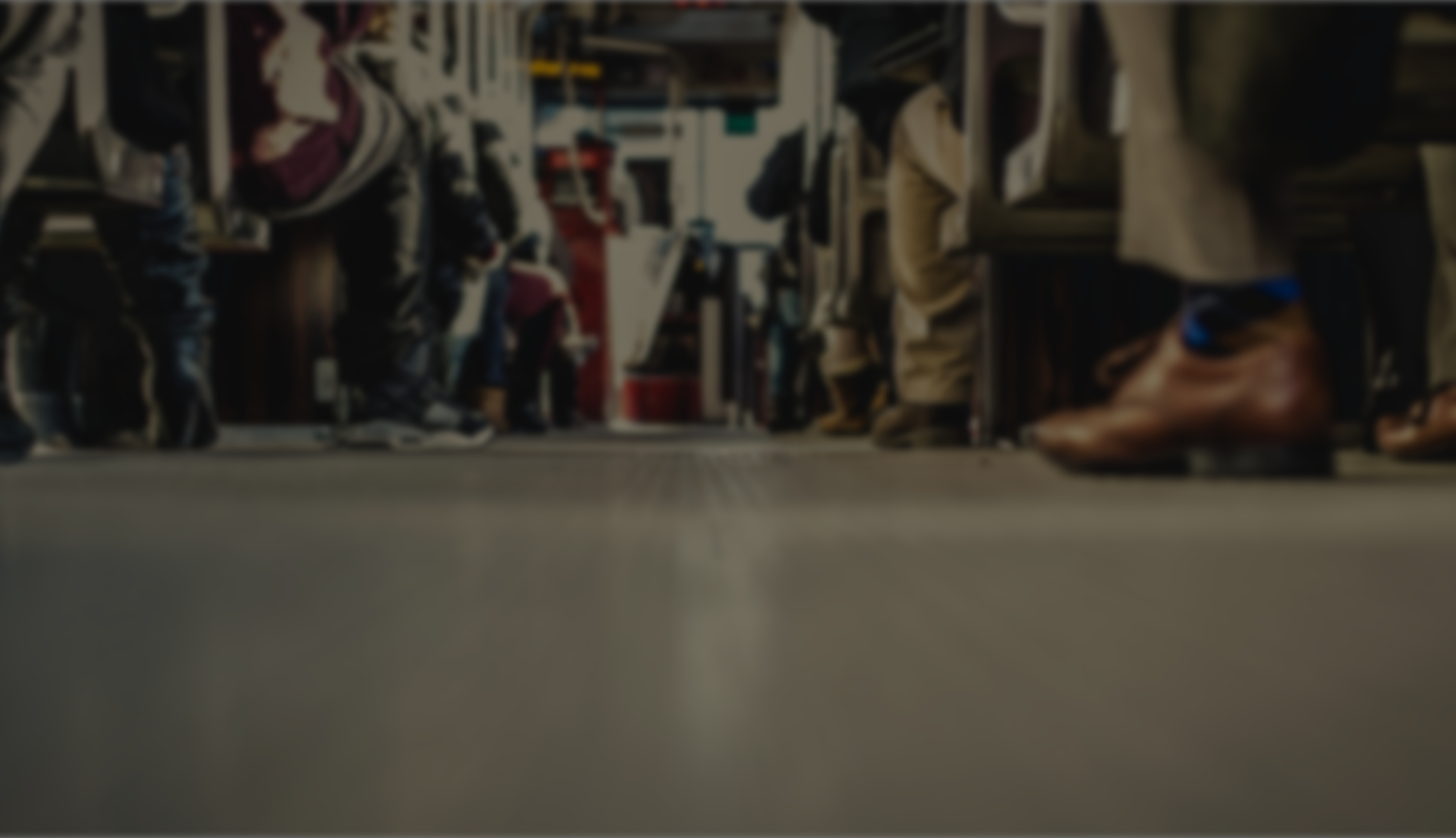 1 Tim 6:15-16 (AFR53)
15wat op sy eie tyd vertoon sal word deur die salige en enigste Heerser, die Koning van die konings en Here van die here, 16 wat alleen onsterflikheid besit en ’n ontoeganklike lig bewoon, wat geen mens gesien het of kan sien nie, aan wie toekom eer en ewige krag. Amen.
Caption
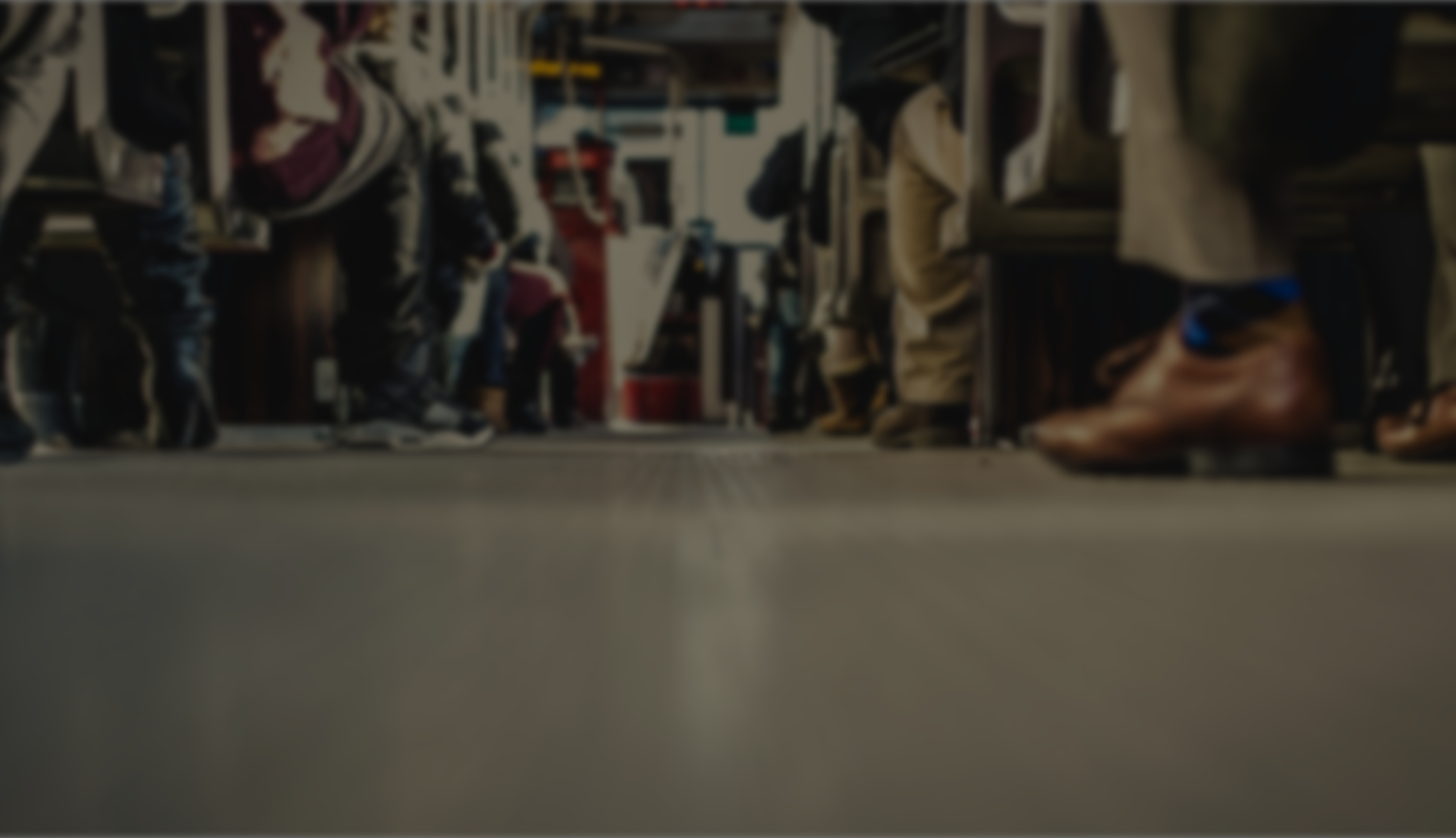 1 Tim 6:13 (AFR53)
13Ek gebied jou voor die aangesig van God wat aan alle dinge die lewe gee, en van Christus Jesus wat voor Pontius Pilatus die goeie belydenis betuig het,
Caption
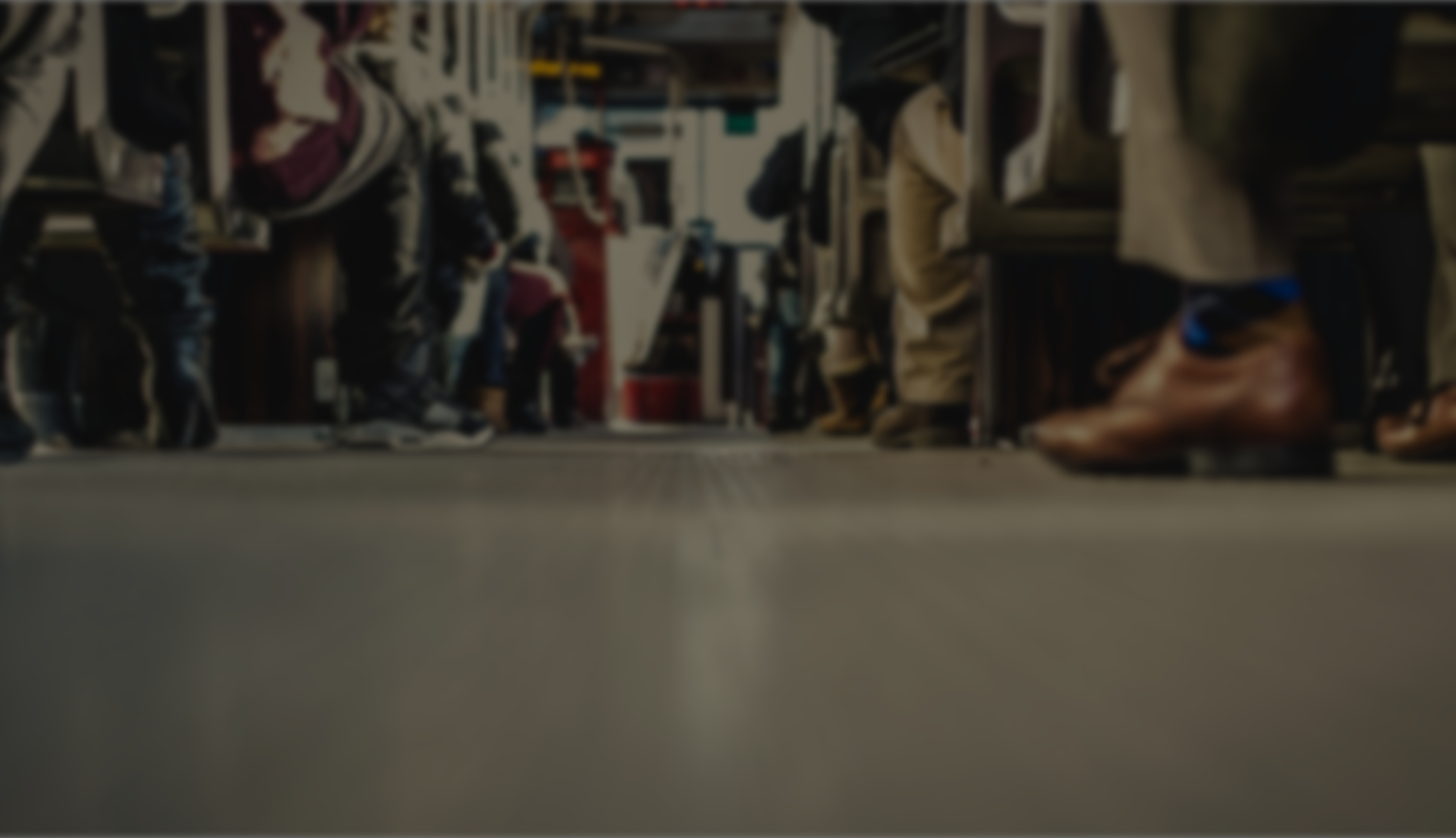 “what comes into our minds when we think about God is the most important thing about us.”

“The heaviest obligation lying upon the Christian Church today is to purify and elevate her concept of God until it is once more worth of Him”
Caption
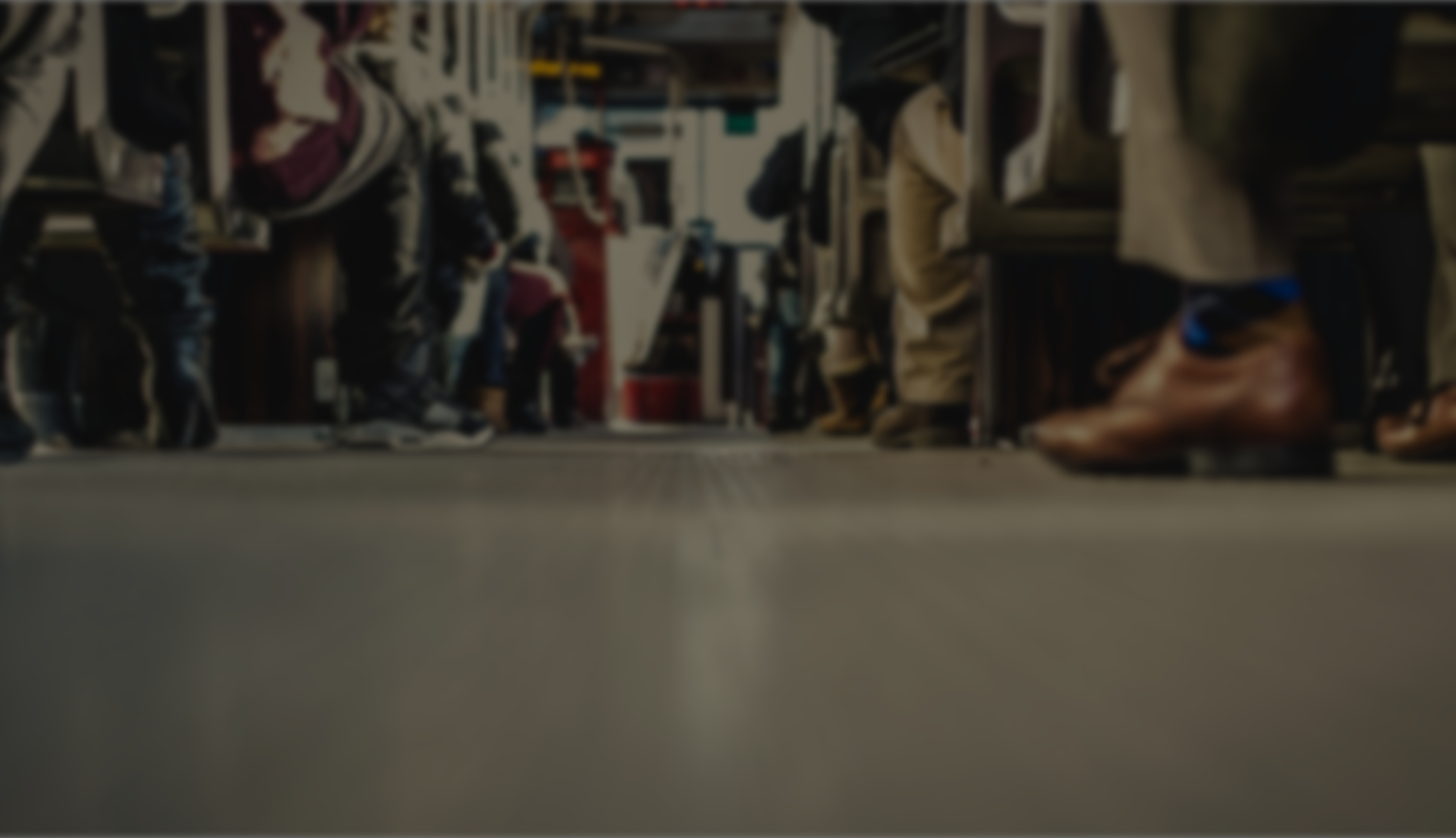 Jesaja 40:10-18 (AFR53)
10Kyk, die Here Here sal kom as ’n Sterke, en sy arm sal heers; kyk, sy loon is by Hom, en sy beloning is voor sy aangesig.12WIE het die waters met die holte van sy hand afgemeet, en van die hemele met ’n span die maat geneem, en in ’n drieling die stof van die aarde opgevang, en die berge geweeg met ’n weegtoestel en die heuwels met ’n weegskaal?
Caption
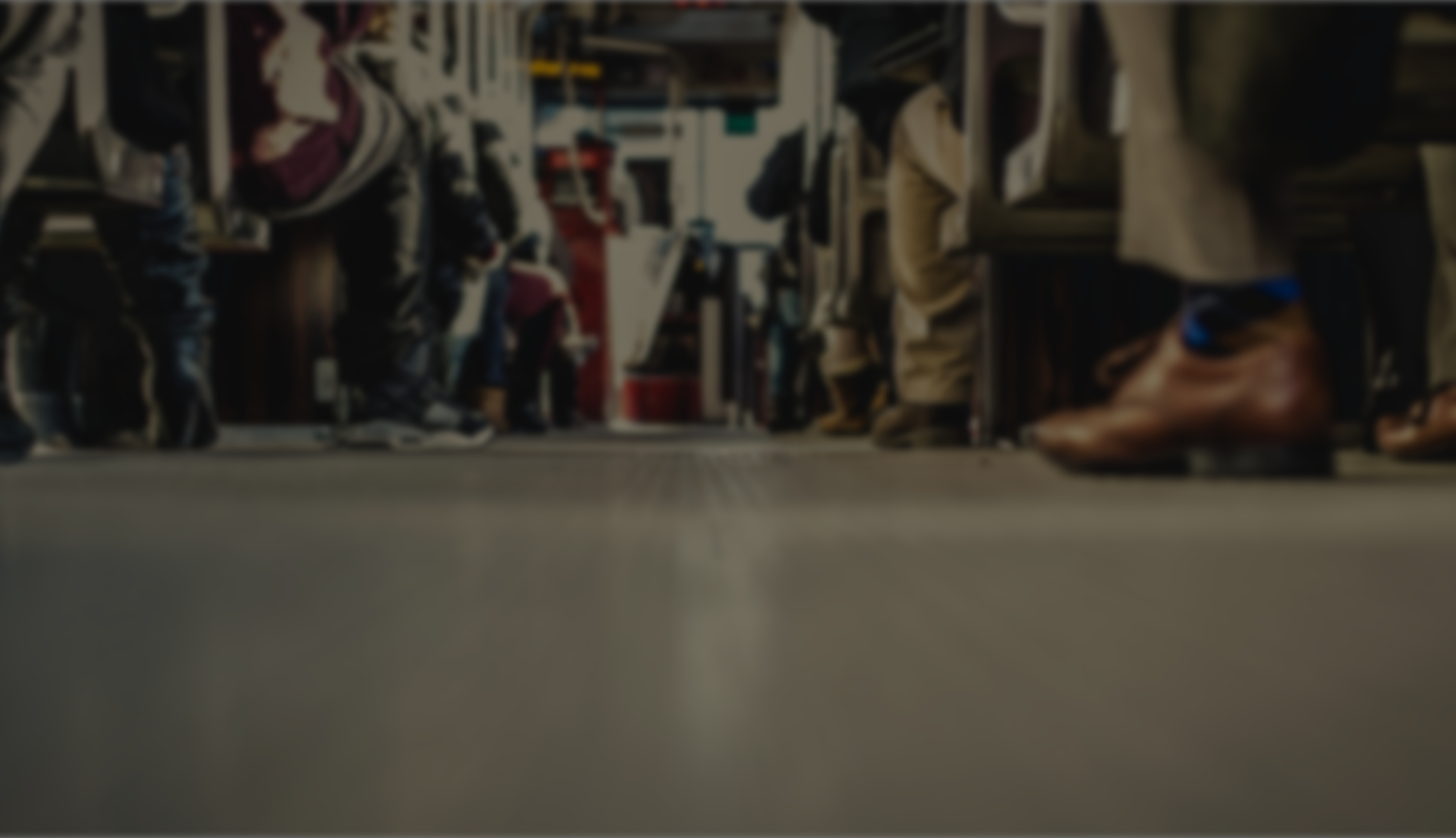 Jesaja 40:10-18 (AFR53)
13Wie het die Gees van die Here bestier en as sy raadsman Hom onderrig?14Met wie het Hy raad gehou, dat dié Hom verstand sou gee en Hom sou leer aangaande die pad van die reg, en Hom kennis sou leer en Hom bekend maak die weg van volledige insig?15Kyk, die nasies is soos ’n druppel aan die emmer, en soos ’n stoffie aan die weegskaal word hulle gereken.
Caption
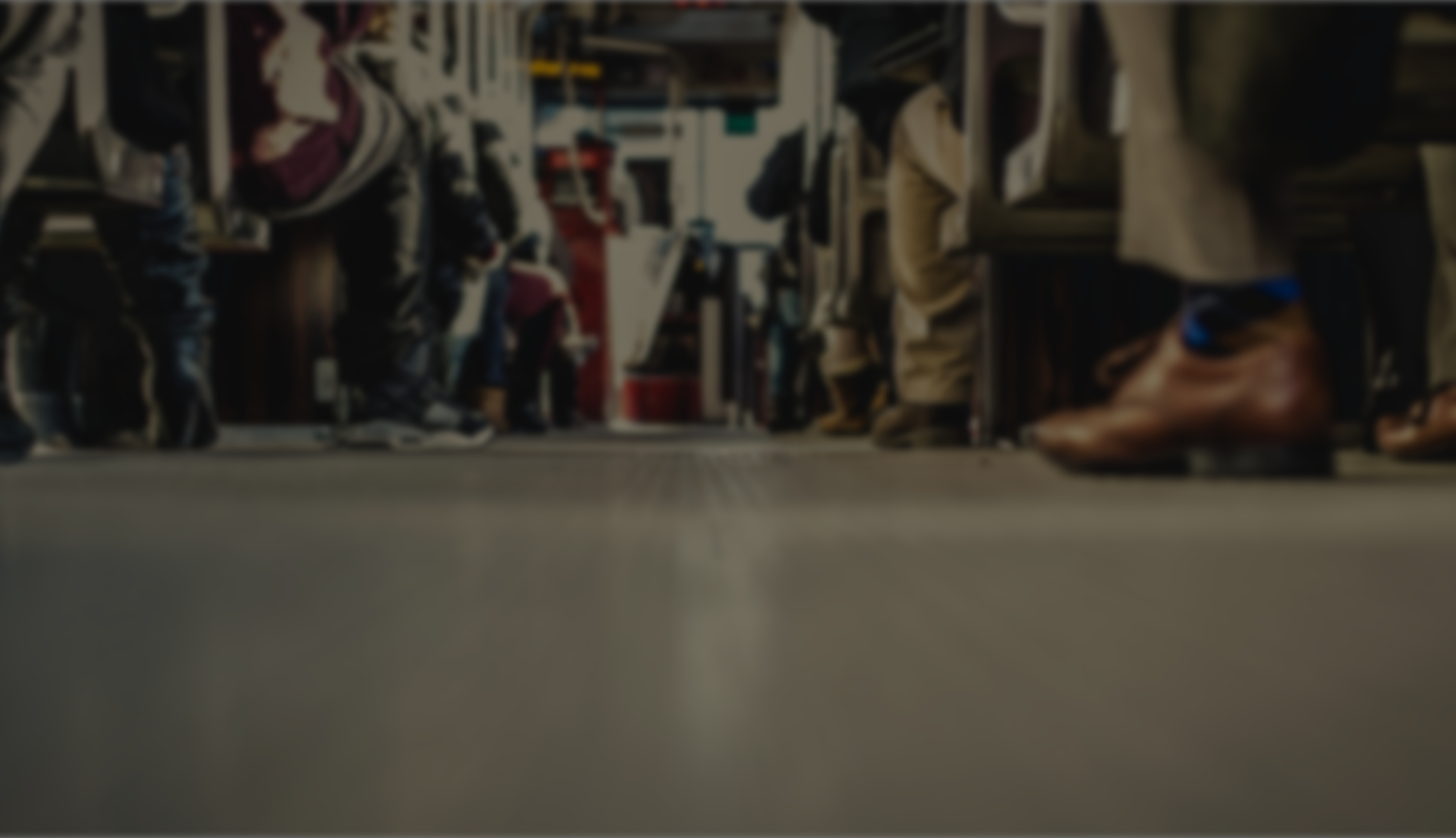 Jesaja 40:10-18 (AFR53)
Kyk, Hy hef die eilande op soos ’n stoffie!16En die Líbanon is nie genoeg as brandhout en sy wild nie genoeg as brandoffer nie.17Al die nasies is voor Hom soos niks; as niks en nietigheid word hulle by Hom gereken.18By wie wil julle God dan vergelyk? Of watter gelykenis naas Hom stel?
Caption
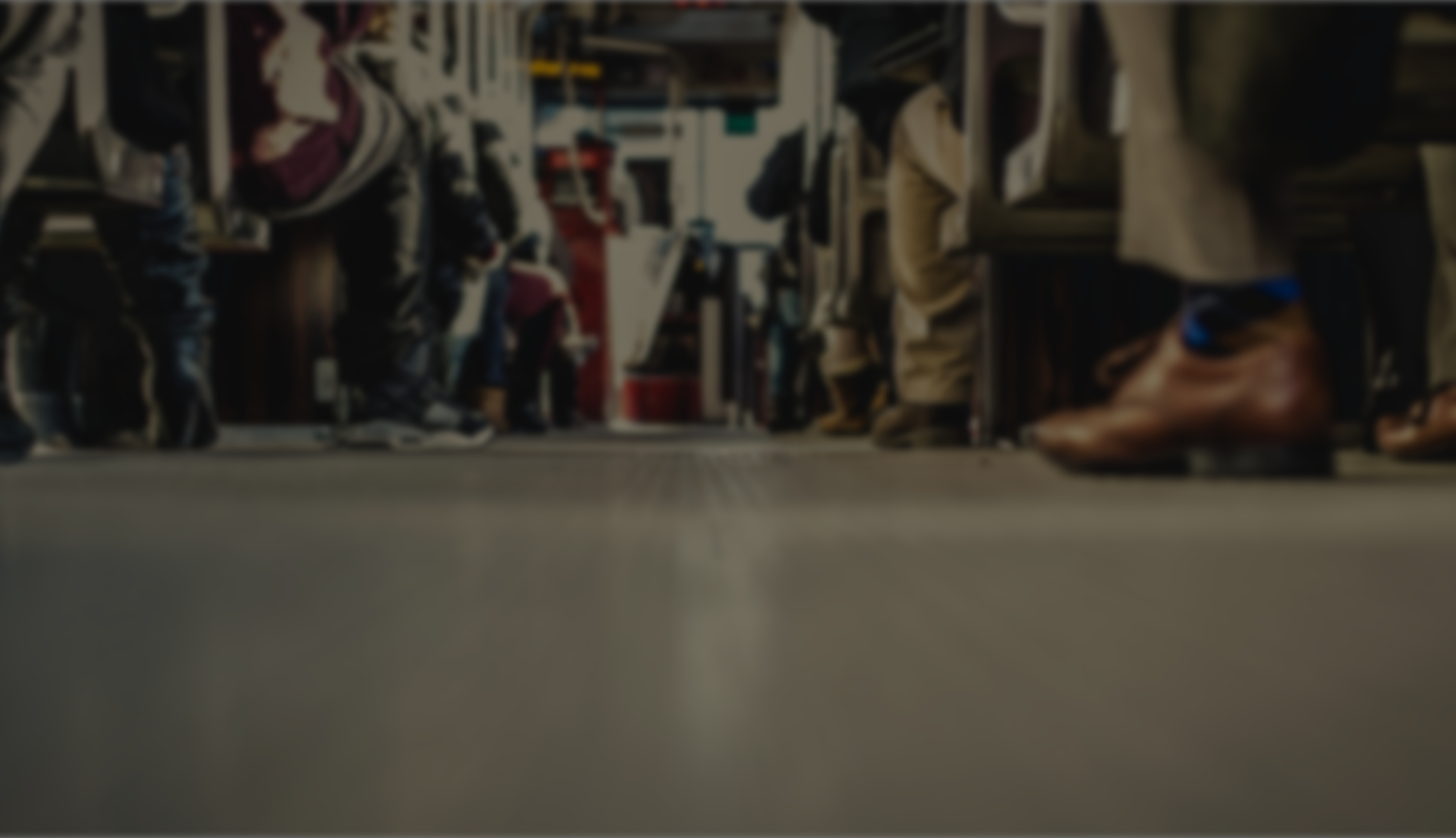 Jesaja 40:11 (AFR53)
11Hy sal sy kudde laat wei soos ’n herder; Hy sal die lammers in sy arm vergader en aan sy bors dra; die lammerooie sal Hy saggies lei.
Caption
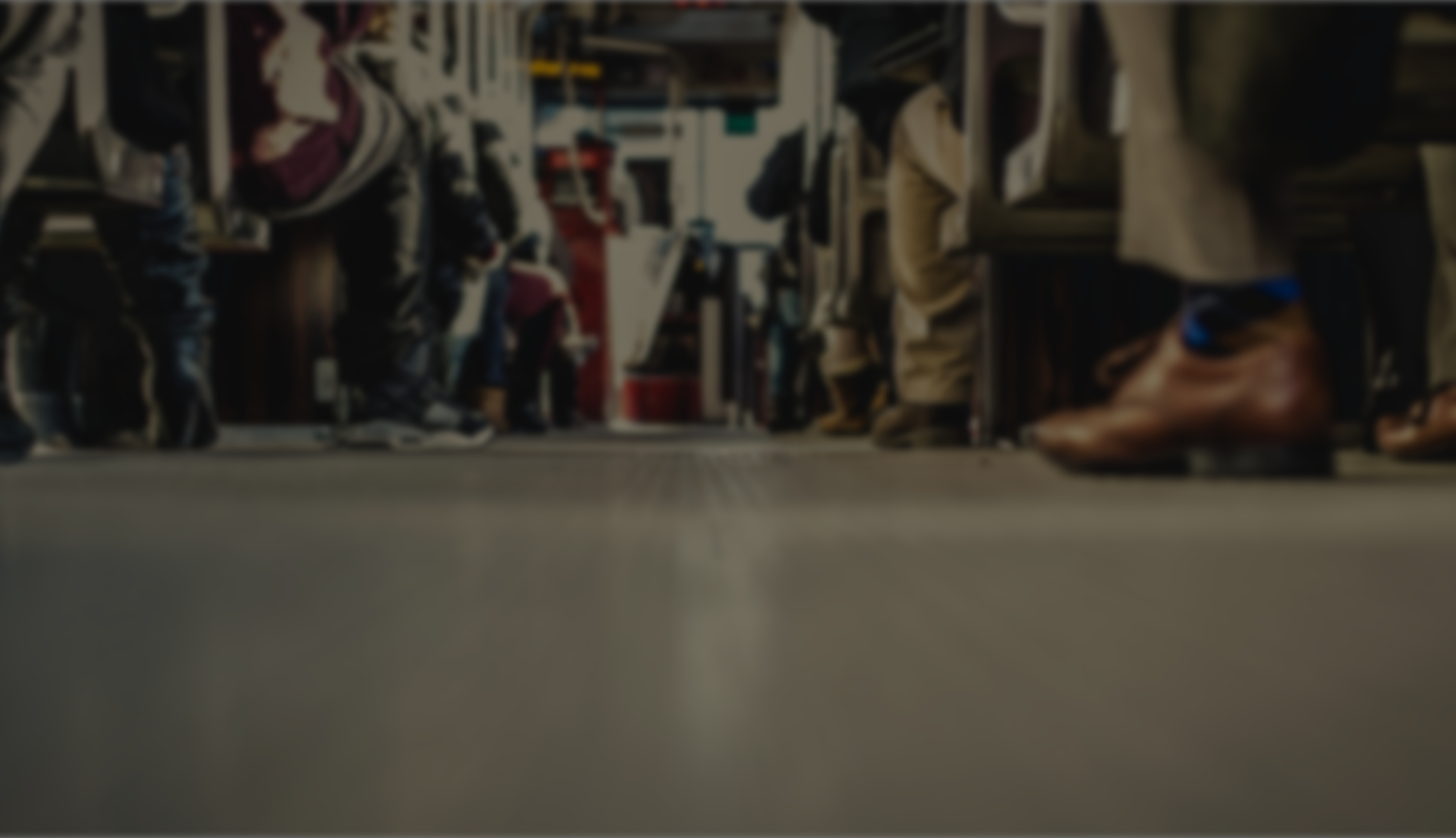 Voor die aangesig van God 
wat lewe gee
Waaraan dink jy as jy aan God dink?
Waar kom jou idea van God vandaan?
Caption